Old Testament Exegesis
Step 6
Biblical text as theology
The reason why biblical texts have been written, copied and recopied throughout more than 2500 years, is their content: because they talk about God (or better, because God reveals Himself in it). 

Thus, the revelation within it is the main reason why even we read it (and why we are doing exegesis). 

The “revelation” does not regard only what is said about God as such, but other aspects of our existence as well, like ethical, social and other questions.
Therefore, we 

can look for theological content or implications within the textual units we are analysing; 

can procede from the textual unit “upward“, to the level of the book, group of books, the whole canon… (the “theological content” does not need to be explicite!)

In this way we get close to biblical theology. 

The dogmatic theology and biblical theology (based on exegetical work) should be always in dialog.
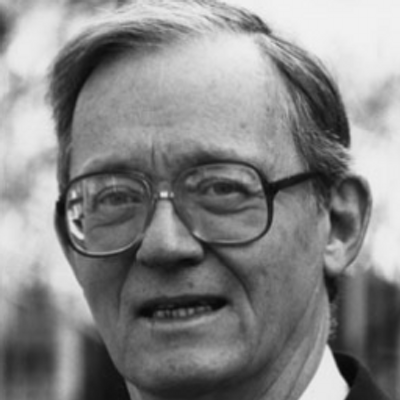 Example: Psalm 8 according to B. Childs 

 father of the canonical approach in exegesis and biblical theology 

Ps 8 within the Old Testalent 
a hymn about man, God, and creation 
relates to Gn 1 
man as something just below „elohim“
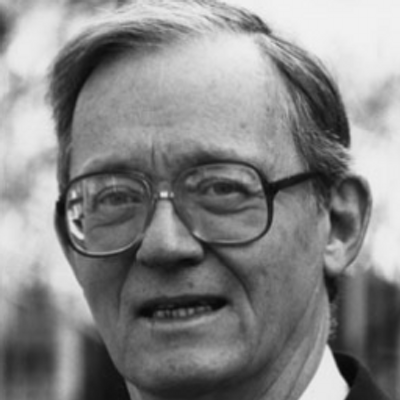 Example: Psalm 8 according to B. Childs (continues) 


Ps 8 in the New Testament 
mentioned in: 1Cor 15:27; Mat 21:16, possibly Eph 1:22,but especially in Heb 2:6–9 
based on LXX, a slightly different and ambiguous reading:מְעַט  („a little“)  βραχύ („for a moment“) 
 a new, Christian reading 
Luther 
Calvin 
we shoud keep both Israelite and Christian perspectives
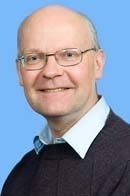 Example: Gen 12:1-3 according to W. Moberly

Gen 12:1-3 in the Old Testament a text about the bridge between God, mankind and Israel 
Gen 12:1-3 in the New Testament 
Gal 3:6-9: justification through faith 
Israel is a medium for blessing for all nations (von Rad) 
Gen 12:1-3 in Moberly 
Need for a good grammatical understanding (here נִבְרְכוּ): „the nations will be blessed“, or „the nations will bless each other or themselves“? 
Various possible dimensions of the same texts